Обеспечение  безопасности детей в Интернет-пространстве
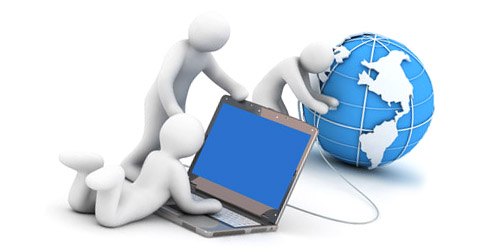 Рекомендации
Мы хотим, чтоб интернет был вам другом много лет!
Будешь знать 11 правил этих-смело плавай в интернете!
Правило 1. Установите вместе с детьми четкие правила посещения сайтов
Определите, какие сайты они могут посещать, какие – посещать нельзя. Объясните вашим детям, что такое расизм, фашизм, межнациональная и религиозная вражда.
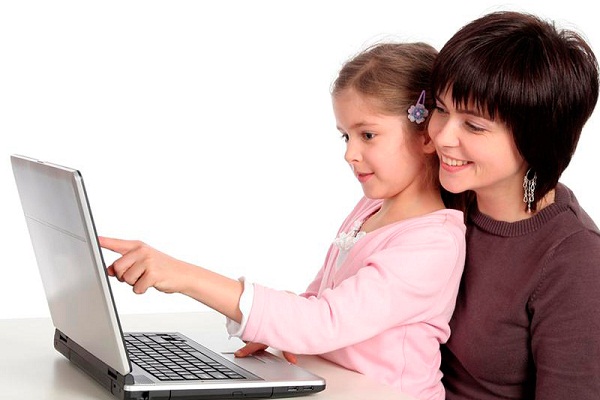 Правило 2. Помогите детям выбрать правильное регистрационное имя и пароль
Убедитесь в том, что они не содержат никакой личной информации.
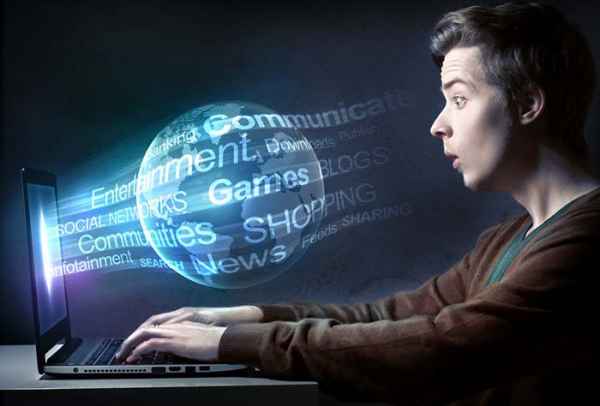 Правило 3. Объясните детям необходимость защиты их конфиденциальности в сети Интернет
Настаивайте на том, чтобы они никогда не выдавали своего адреса, номера телефона или другой личной информации, например, места учебы или любимого места для прогулки, а также пересылать интернет-знакомым свои фотографии.
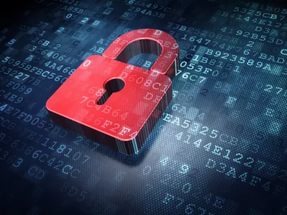 Правило 4. Будьте в курсе, с кем контактирует в Интернете ваш ребенок, старайтесь регулярно проверять список контактов своих детей, чтобы убедиться, что они лично знают всех, с кем они общаются
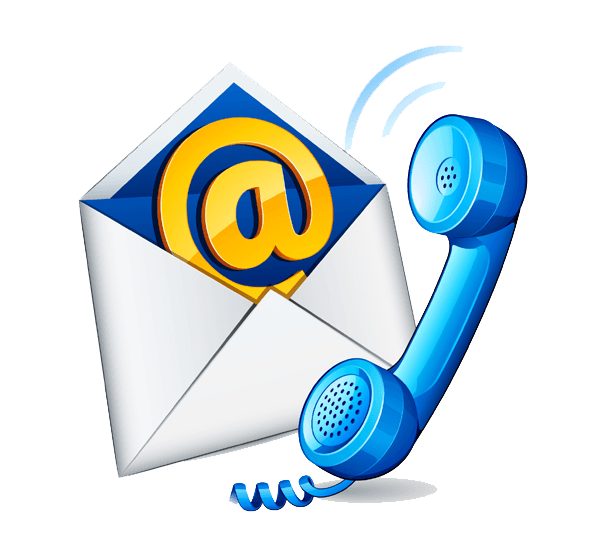 Если ребенок интересуется контактами с людьми намного старше его, следует провести разъяснительную беседу.
Правило 5. Не позволяйте вашему ребенку встречаться с онлайн-знакомыми без вашего разрешения или в отсутствии взрослого человека.
Если ребенок желает встретиться с новым интернет-другом, следует настоять на сопровождении ребенка на эту встречу. Интересуйтесь тем, куда и с кем ходит ваш ребенок.
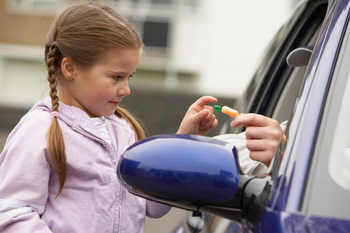 Правило 6. Научите детей уважать других в Интернете
Убедитесь, что они знают о том, что правила хорошего поведения действуют везде – даже в виртуальном мире.
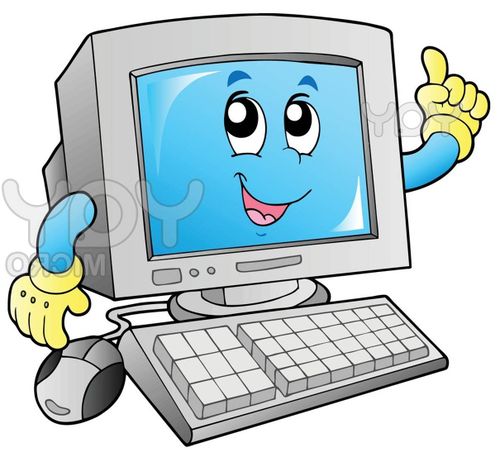 Правило 7. Настаивайте, чтобы дети уважали собственность других в Интернете
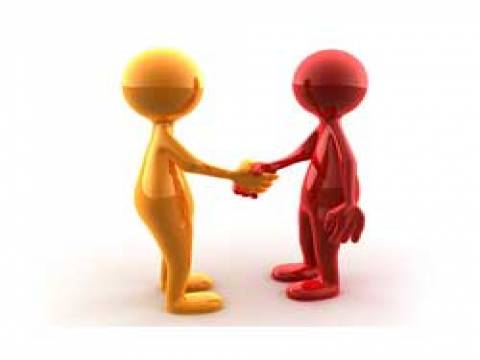 Объясните, что незаконное копирование и использование чужой работы – текста, музыки, компьютерных игр и других программ – является кражей.
Правило 8. Обращайте внимание, сколько времени проводят ваши дети в Интернете, чтобы вовремя заметить признаки возникающей интернет-зависимости
Если Вы считаете, что ваши дети, страдают от чрезмерной увлеченности компьютером, что наносит вред их здоровью, учебе, отношениям в обществе, приводит к сильным конфликтам в семье, то Вы можете обратиться к специалистам, занимающимся этой проблемой (например, педагогам-психологам, психологам). Они помогут построить диалог и убедить зависимого признать существование проблемы и согласиться получить помощь.
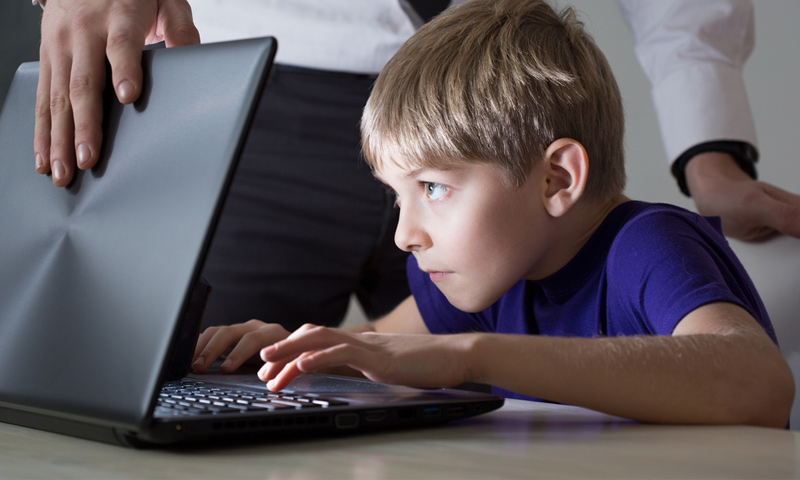 Правило 9. Объясните детям, что далеко не все, что они могут прочесть или увидеть в Интернете – правда
Приучите их спрашивать о том, в чем они не уверены.
Следует объяснить детям, что нужно критически относиться к полученным из Интернет материалам, ведь опубликовать информацию в Интернет может абсолютно любой человек.
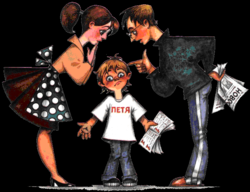 Правило 10. Контролируйте деятельность детей в Интернете с помощью современных программ
Они помогут отфильтровать вредное содержимое, выяснить, какие сайты посещает ребенок и с какой целью. Однако открытое, честное общение всегда предпочтительнее вторжения в личную жизнь.
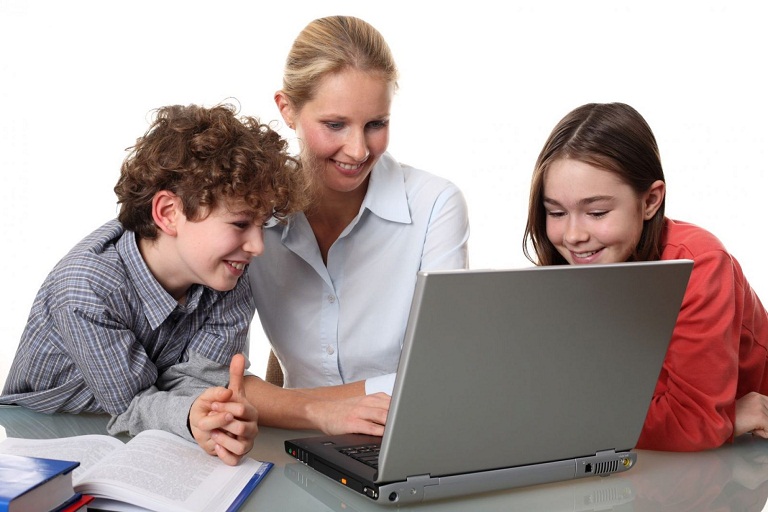 Правило 11. Поощряйте детей делиться с вами их опытом в Интернете
Посещайте Сеть вместе с детьми. Если ваш ребенок ведет интернет-дневник, регулярно посещайте его. Будьте внимательны к вашим детям! Помните, что никакие технологические ухищрения не могут заменить простое родительское внимание к тому, чем занимаются дети за компьютером.
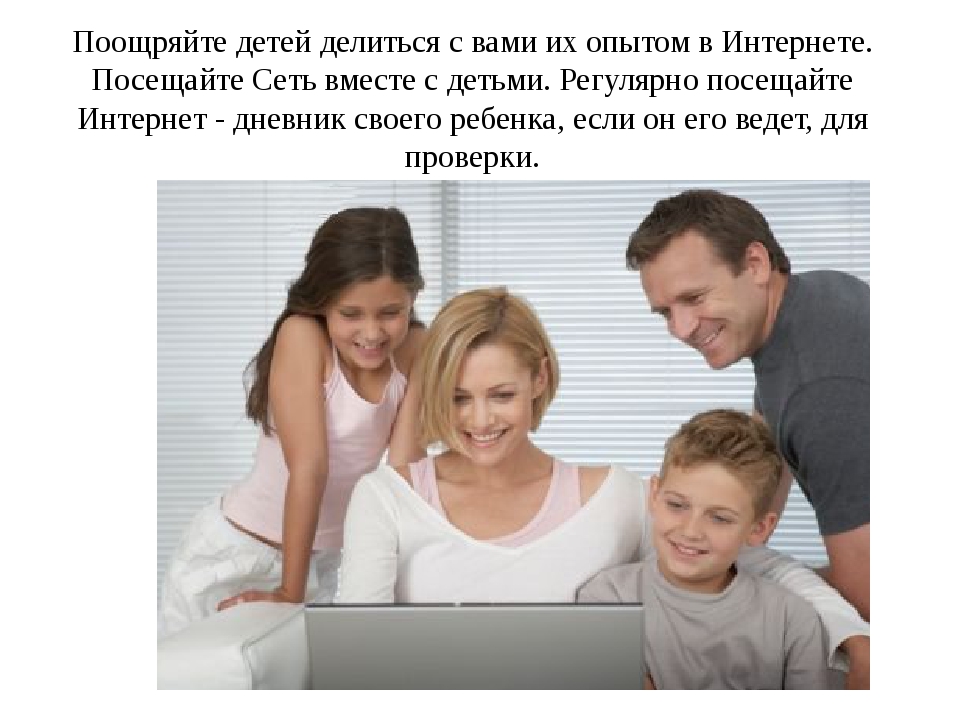